Лекция 2. Понятие и структура ИС.
План
1. Система. Элементы системы. Виды систем.

2. Понятие ИС, ее структура и свойства.

3. Понятие экономической ИС.
1. Система. Элементы системы. Виды систем.
Под системой понимают совокупность взаимосвязанных элементов, образующую единое целое, которое выполняет не­которую функцию.

Элемент - наименьшее звено в структуре системы. Элементы, входящие в состав системы, должны быть взаимозависи­мыми и взаимодействующими.

Подсистема - это система, являющаяся частью более крупной системы.

Системы значительно отличаются между собой как по составу, так и по главным целям.

Приведем несколько систем, состоящих из разных элементов и направленных на реализацию разных целей.
По типам связей с окружением системы могут быть:

открытыми - взаимодействуют с другими системами в своем окружении;

закрытыми - не возможно получить информацию об элементах образующих систему и взаимосвязях между ни­ми;

изолированные - системы, закрытые от каких-либо воздействий;

адаптивные - способны изменять свое состояние и окружающую ее среду.
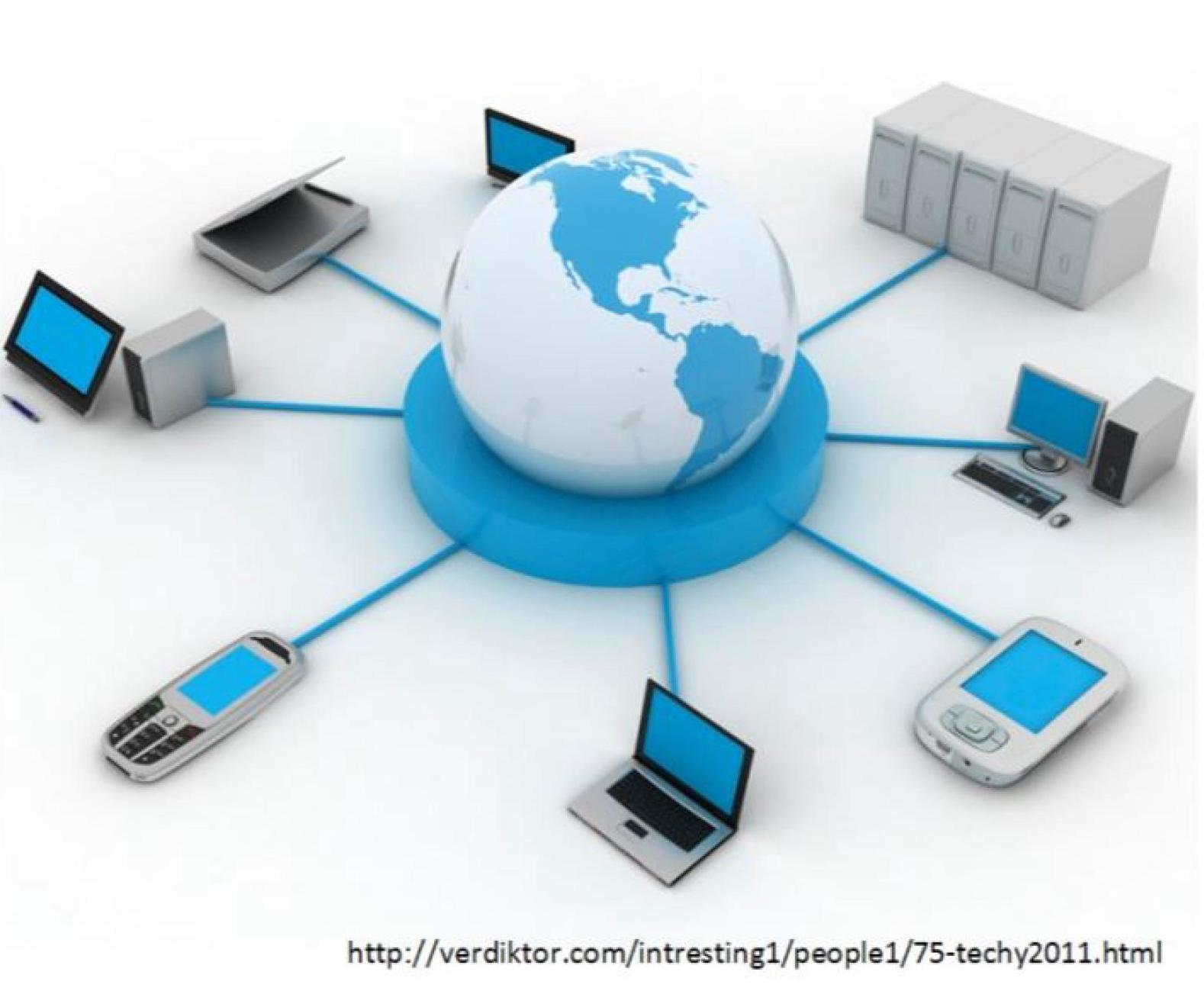 2. Понятие ИС, ее структура и свойства.
Добавление к понятию "система" слова "информационная" отражает цель ее создания и функционирования. Информацион­ные системы обеспечивают сбор, хранение, обработку, поиск, выдачу информации, необходимой в процессе принятия реше­ний задач из любой области.

Т. о., ИС - это взаимосвязанная совокупность средств, методов и персонала, используемых для хранения, обработки и выда­чи информации в интересах достижения поставленной цели.

Современное понимание ИС предполагает использование в качестве основного технического средства переработки инфор­мации персонального компьютера. Но необходимо понимать разницу между компьютерами и ИС. Компьютеры, оснащенные специализированными программными средствами, являются технической базой и инструментом для ИС. В тоже время ИС не­мыслима без персонала, взаимодействующего с компьютерами и телекоммуникациями.
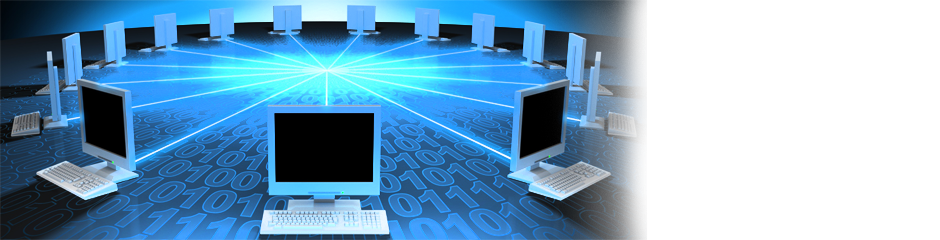 Структуру информационной системы составляет совокупность отдельных ее частей, называемых подсистемами.

Общую структуру ИС можно рассматривать как совокупность подсистем независимо от сферы применения. Среди подсистем обычно выделяют информационное, техническое, математическое, программное, организационное и право­вое обеспечение.
Информационное обеспечение
Техническое обеспечение
Математическое обеспечение
Организационное обеспечение
ИС
Программное обеспечение
Правовое обеспечение
Назначение подсистемы информационного обеспечения состоит в своевременном формировании и выдаче достоверной информации для принятия управленческих решений.

 Информационное обеспечение - совокупность единой системы классификации и кодирования информации, унифициро­ванных систем документации, схем информационных потоков, циркулирующих в организации, а также методология построе­ния баз данных.

 Задача информационного обеспечения - устранение следующих недостатков:

чрезвычайно большого объема документов для ручной обработки;
дублирования одних и те же показателей в разных документах;

работу с большим количеством документов, которая отвлекает специалистов от решения непосредственных задач;

показателей, которые создаются, но не используются, и др.
Техническое обеспечение - это комплекс технических средств, предназначенных для работы информационной системы, а также соответствующая документация на эти средства и технологические процессы.

Комплекс технических средств составляют:

компьютеры любых моделей;

устройства сбора, накопления, обработки, передачи, вывода данных;

устройства передачи данных и линий связи;

оргтехника и устройства автоматического съема информации;

эксплуатационные материалы и др.
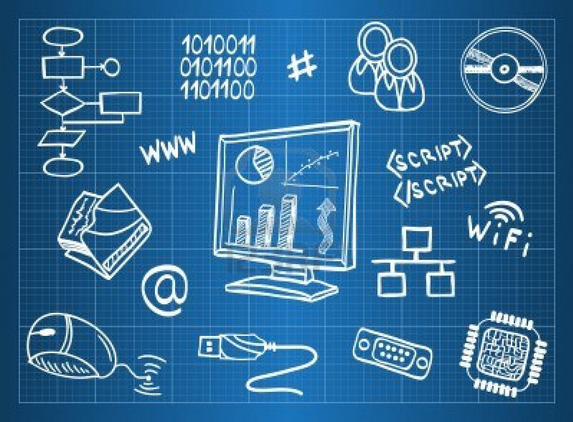 Документацию можно условно разделить на три группы:

общесистемную, включающую государственные и отраслевые стандарты по техническому обеспечению;

специализированную, содержащую комплекс методик по всем этапам разработки технического обеспечения;

нормативно-справочную, используемую при выполнении расчетов по техническому обеспечению.
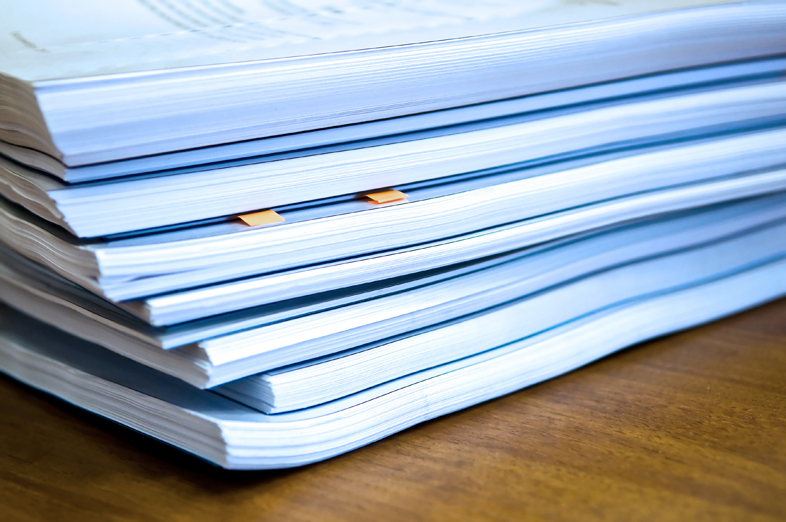 К настоящему времени сложились две основные формы использования технического обеспечения: централизованная и частично или полностью децентрализованная.

Централизованное техническое обеспечение базируется на использовании в информационной системе больших ЭВМ и вы­числительных центров.

Децентрализация технических средств предполагает реализацию функциональных подсистем на ПК непосредственно на рабочих местах.
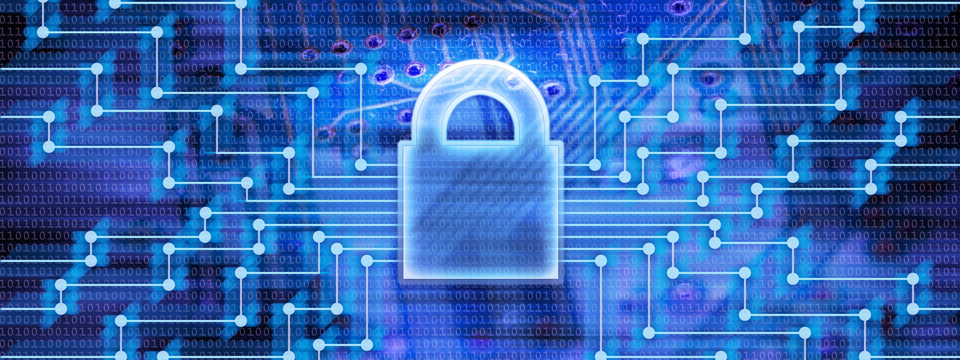 Перспективным подходом следует считать, по-видимому, частично децентрализованный подход - организацию техниче­ского обеспечения на базе распределенных сетей, состоящих из персональных компьютеров и большой ЭВМ для хранения баз данных, общих для любых функциональных подсистем.

Математическое и программное обеспечение - совокупность математических методов, моделей, алгоритмов и программ для реализации целей и задач ИС, а также нормального функционирования комплекса технических средств.
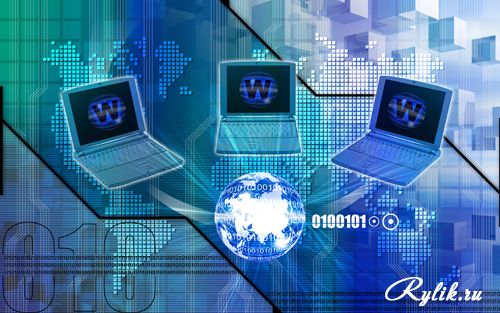 К средствам математического обеспечения относятся: средства моделирования процессов управления; типовые задачи управления; методы математического программирования, математической статистики, теории массового обслуживания и др.

В состав программного обеспечения входят общесистемные и специальные программные продукты, а также техническая документация.

К общесистемному программному обеспечению относятся комплексы программ, ориентированных на пользователей и предназначенных для решения типовых задач обработки информации. Они служат для расширения функциональных воз­можностей компьютеров, контроля и управления процессом обработки данных.

Специальное программное обеспечение представляет собой совокупность программ, разработанных при создании конкретной ИС.

Техническая документация на разработку программных средств должна содержать описание задач, задание на алгоритмизацию, экономико-математическую модель задачи, контрольные примеры.
Организационное обеспечение - совокупность методов и средств, регламентирующих взаимодействие работников с тех­ническими средствами и между собой в процессе разработки и эксплуатации ИС.

Функции организационного обеспечения:

анализ существующей системы управления организацией, где будет использоваться ИС, и выявление задач, под­лежащих автоматизации;

подготовку задач к решению на компьютере, включая техническое задание на проектирование ИС и технико­экономическое обоснование ее эффективности;

разработку управленческих решений по составу и структуре организации, методологии решения задач, направлен­ных на повышение эффективности системы управления.
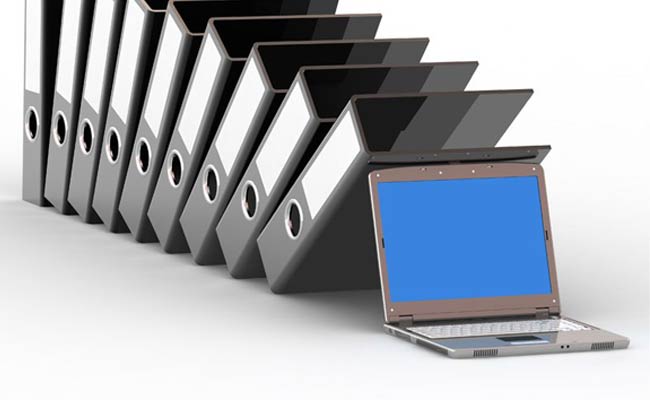 Правовое обеспечение — совокупность правовых норм, определяющих создание, юридический статус и функционирование информационных систем, регламентирующих порядок получения, преобразования и использования информации.

В состав правового обеспечения входят законы, указы, постановления государственных органов власти, приказы, инструк­ции и другие нормативные документы министерств, ведомств, организаций, местных органов власти. В правовом обеспечении можно выделить общую часть, регулирующую функционирование любой ИС, и локальную часть, регулирующую функцио­нирование конкретной системы.

Технология работы в компьютерной ИС доступна для понимания специалистам некомпьютерной области и может быть успешно использована для контроля процессов профессиональной деятельности и управления.
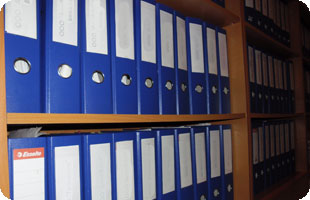 Процессы, обеспечивающие работу ИС любого назначения, условно можно представить в виде схемы, состоящей из нескольких блоков:

ввод информации из внешних или внутренних источников;

обработка входной информации и представление ее в удобном виде;

вывод информации для представления потребителям или передачи в другую систему;

Обратная связь - это информация, переработанная людьми данной организации для коррекции входной информации
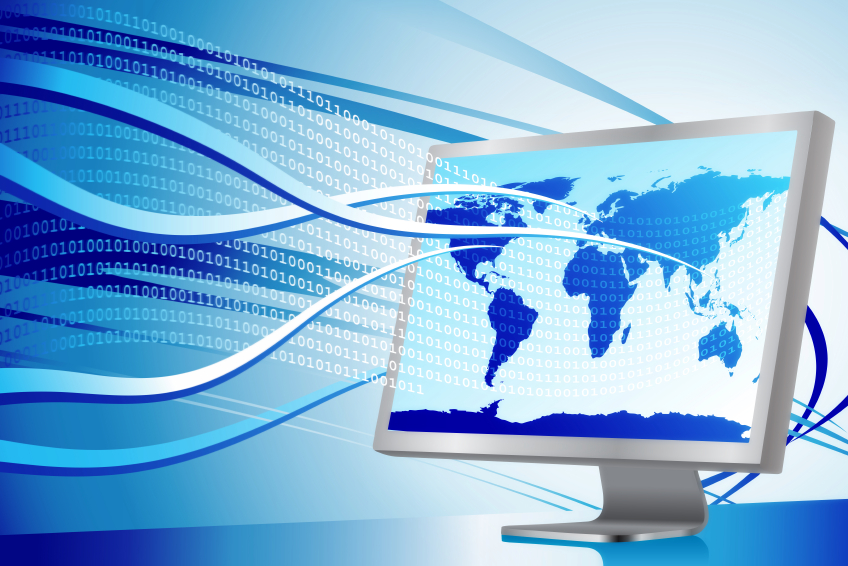 Аппаратная и программная часть ИС
Персонал организации или другая ИС
Ввод информации
Обработка Информации
Вывод информации
Обработка связь
Информационная система определяется следующими свойствами:

любая информационная система может быть подвергнута анализу, построена и управляема на основе общих принципов построения систем;

информационная система является динамичной и развивающейся;

при построении информационной системы необходимо использовать системный подход;

выходной продукцией ИС является информация, на основе которой принимаются решения;

ИС следует воспринимать как человеко-компьютерную систему обработки информации.
3.  Понятие экономической ИС. 

Понятие экономической системы можно определить как на макро-, так и на микроуровне.
Экономическая система на макроуровне - это совокупность механизмов и институтов для принятия и реализации реше­ний, касающихся производства, дохода и потребления в рамках определенной географической территории.

Цель таких систем - эффективное развитие человеческого общества и удовлетворение его потребностей. Примерами мак­роэкономических систем, окружающих нас, являются: образование и транспорт, связь и энергетика, государственные управ­ления и другие отрасли экономики.
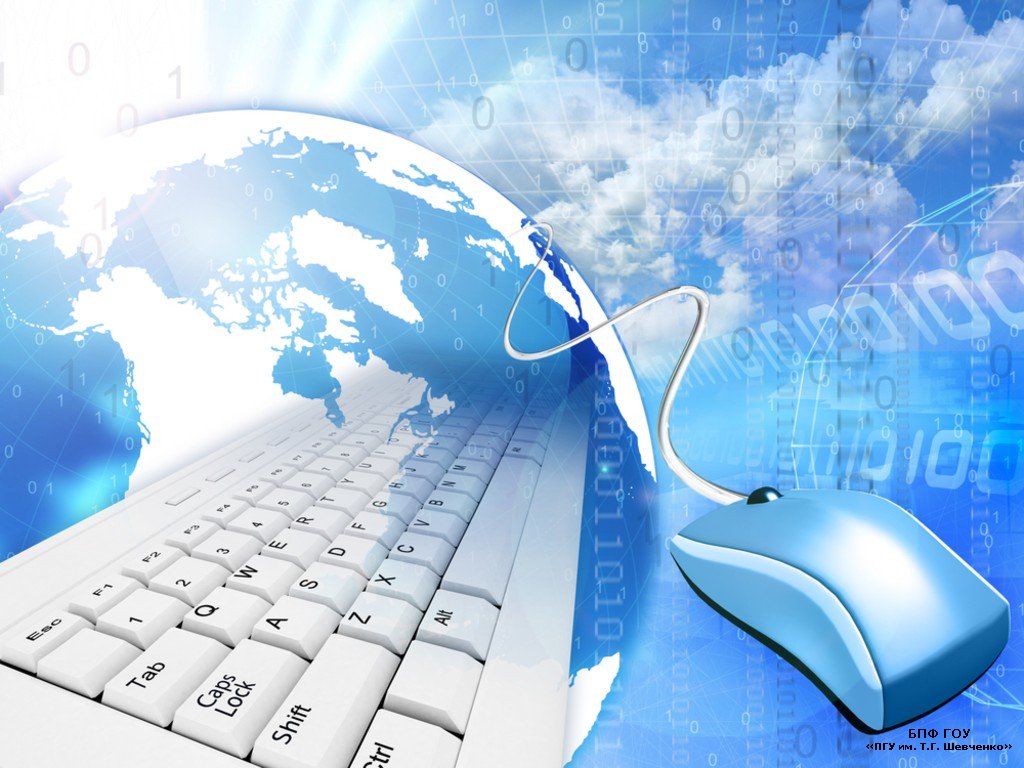 Но существуют и системы, соответствующие микроуровню. Такие микроэкономические системы часто называют органи­зационно-экономическими, так как они соответствуют уровню организаций, учреждений, предприятий.

Примером этого может служить типичная бизнес-система, соответствующая частной фирме, включающая такие подсис­темы, как маркетинг, производство, сбыт, транспорт, учет, кадры, складское хозяйство, исследование и развитие и т.д., взаимодействующие для достижения единой цели - получения прибыли или услуг, удовлетворяющих потребности служащих,, акционеров или учредителей данной фирмы.
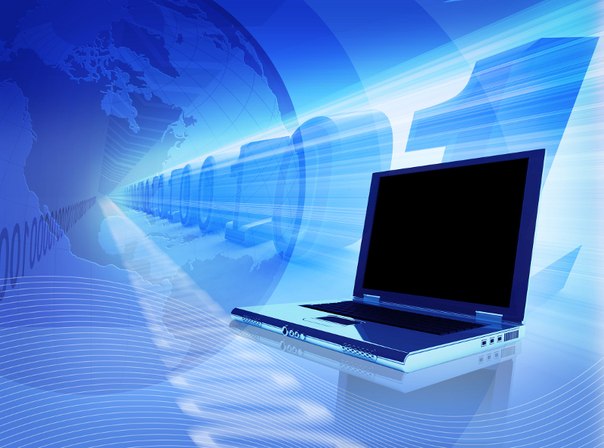 Свойства экономических информационных систем:

целостность - система существует, как единое целое, которое может быть разделено на составляющие части. При этом все элементы и части экономической системы должны служить общей цели;

сложность - экономическая система обладает большим количеством прямых и обратных связей между элементами;

структурированность - наличие совокупности систем, подсистем, элементов и взаимодействий между ними, опре­деляющих внутреннюю организацию целостной системы;

иерархичность - составные части системы могут рассматриваться не только как составная часть целой системы, но и как целая система, в свою очередь состоящая из элементов;

целенаправленность - у экономической системы есть цель ее развития и она стремиться к ее достижению;
адаптивность - экономическая система в процессе функционирования может приспосабливаться к изменению внутренних и внешних условий с целью повышения качества управления;

непрерывность функционирования - экономическая система существует до тех пор, пока она функционирует;

управляемость - экономическая система подвержена сознательной организации целенаправленного функционирова­ния ее самой и входящих в ее состав элементов;

развиваемость - экономическая система является динамической системой, постоянно изменяющей свои свойства и совершенствующей уровень организации;

оптимальность функционирования - экономическая система должна функционировать оптимальным образом;

неопределенность развития - конкретный путь эволюции экономической системы всегда неизвестен. Есть возмож­ность лишь прогнозировать общее направление развития системы.
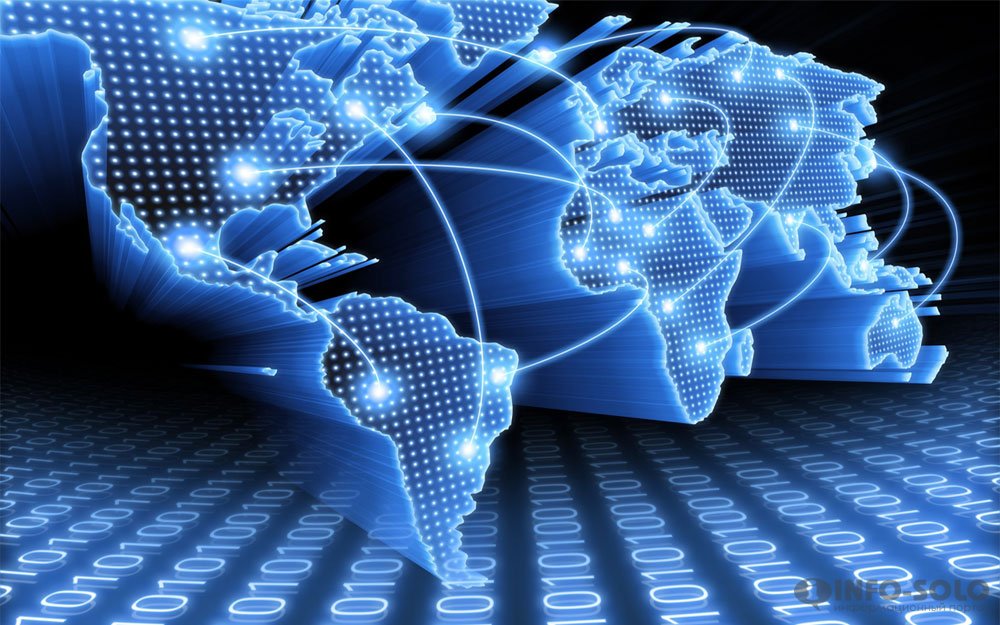